Индивидуальный проект по дисциплине «История прически и костюма»
Тема: Стиль 90 – х годов с использованием образного макияжа
Выполнила: студентка Полюгаева Екатерина
Специальность: Стилистика и искусство визажа
Цели и задачи индивидуального проекта
Цель проекта:
Создать образ в стиле 90-х годов с использованием образного макияжа
 с учетом индивидуальных особенностей модели.
Задачи проекта:
охарактеризовать стиль 90 –х годов;
изучить историю возникновения стиля «Гранж»;
проанализировать современные тенденции моды в стиле «Гранж»;
выявить и скорректировать индивидуальные особенности модели;
выявить соответствие фасона и цвета выбранной одежды и аксессуаров стилю «Гранж» и индивидуальным особенностям модели;
разработать образ в стиле «Гранж».
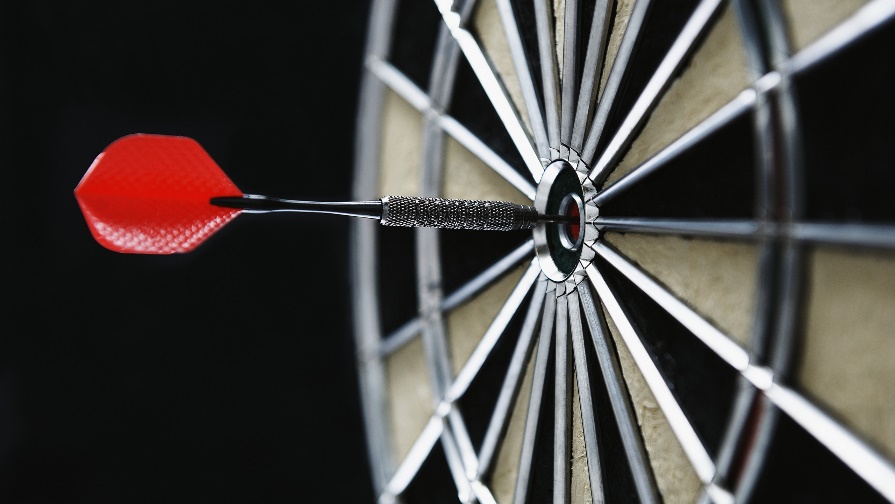 Особенности стиля «Гранж»
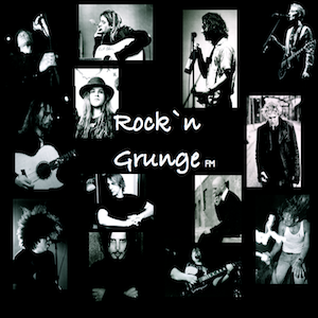 Слово «Гранж» имеет сленговое происхождение, в американском просторечии так называют что-то неприятное, отвратительное и отталкивающее.
      В мир моды стиль «Гранж» пришел из рок-музыки. Родиной этого направления стал город Сиэтл, из которого вышли такие группы как Alice in Chains, Soundgarden, Pearl Jeam и Nirvana, именно они и создали новый взгляд на действительность, вылившийся в целую субкультуру и «гранжевое» отрицание.
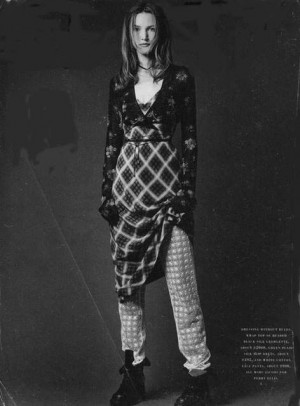 Особенности стиля «Гранж»
Стиль «Гранж»  неоднороден, эклектичен, его задача – совмещать самые несовместимые фактуры, цвета, рисунки, линии. Все и сразу – таков смысл этого стиля. 
Представители этого направления в моде одновременно напоминали панков и хиппи. В их облике привлекали внимание длинные спутанные волосы, старая секондхендовская одежда, рваные джинсы, полинялые футболки, мятые куртки, рваные платья и вытянутые свитера, а также этнические детали, кеды и армейские ботинки. Эти люди были равнодушны к тому, как их воспринимают окружающие, им самим было все равно, как они выглядят.
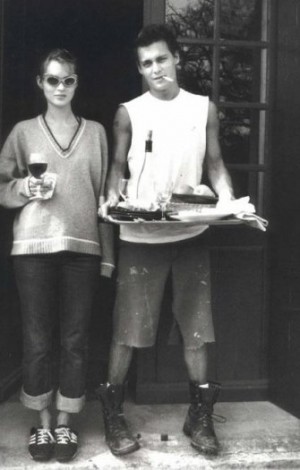 Особенности стиля «Гранж»
Поклонникам «Гранжа» льстило, когда их случайно путали с уличными бомжами. Молодежь, которая создала такой стиль – это дети мировых кризисов. Они пережили непростые времена и стали воспринимать общество как врага. Они хотели разрушить его устои и его стереотипы. Самую большую ненависть гранжистам внушали роскошь, гламур и классика.
Особенности стиля «Гранж»
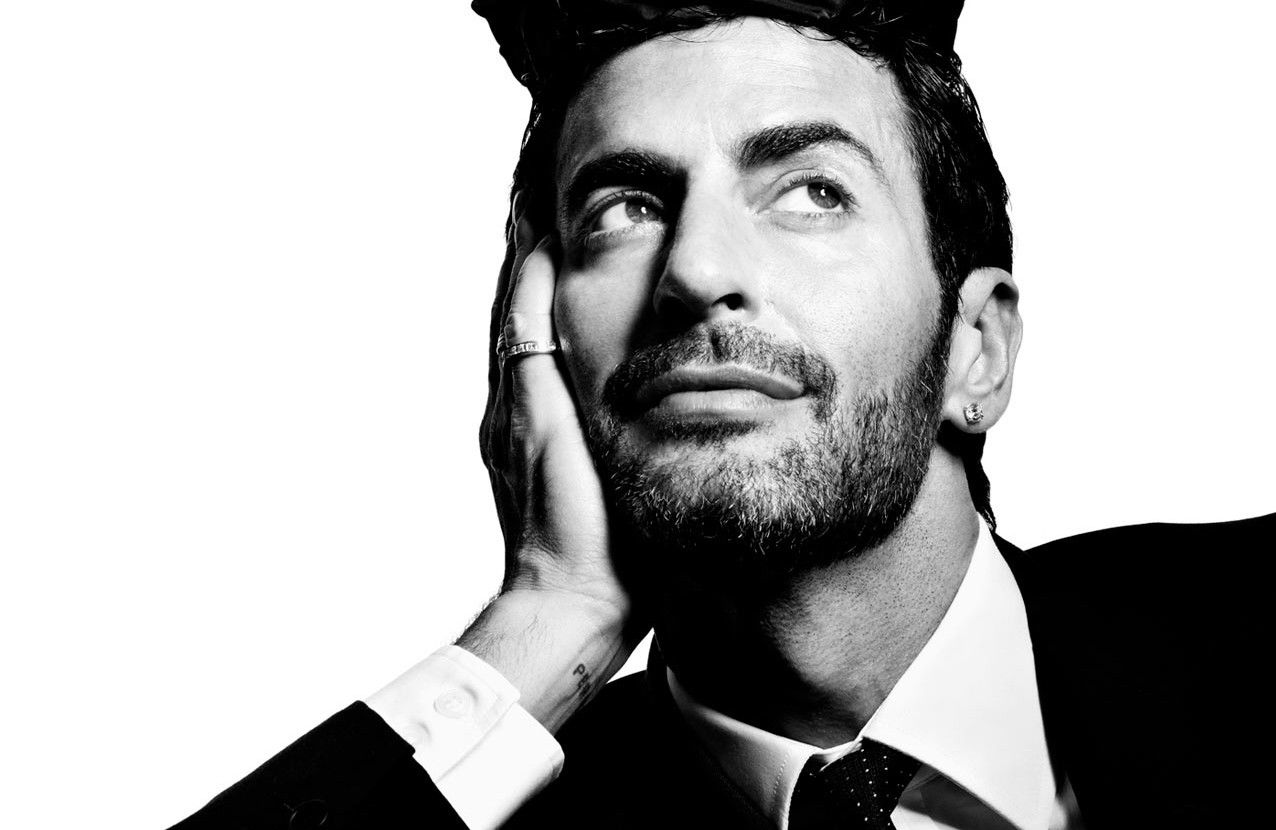 В Высокую моду «Гранж» пришел в начале 90-х благодаря творчеству американского модельера Марка Джейкобса (Marc Jacobs). 
Этого дизайнера очень интересовал стиль одежды современной молодежи, для того, чтобы изучить его как следует Марк регулярно посещал ночные клубы Нью-Йорка. Там он внимательно рассматривал внешний вид присутствующих. Немало его интересовали и маргинальные слои общества. К тому же дизайнер наблюдал за прохожими на улицах, и старался зафиксировать все самое интересное.
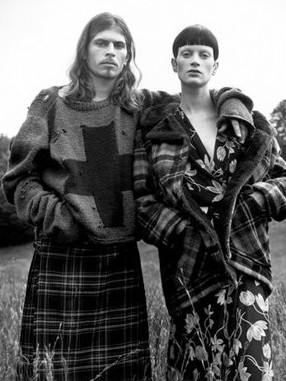 Особенности стиля «Гранж»
В 1993 году вышла его коллекция в уличном стиле, которая вызвала настоящую бурю в модной сфере. Основу ее составили сарафаны с рисунком в виде маленьких цветочков. Такие модели очень напоминали одежду сирот в бедных приютах. Однако эти сарафанчики сочетались с массивными шнурованными ботинками. Помимо этого Джейкобс представил мешковатые тренчи, рубашки и вытянутые свитера. Марк продемонстрировал на подиуме весь ассортимент секонд-хенда, да к тому же в самых немыслимых комбинациях.
Особенности стиля «Гранж»
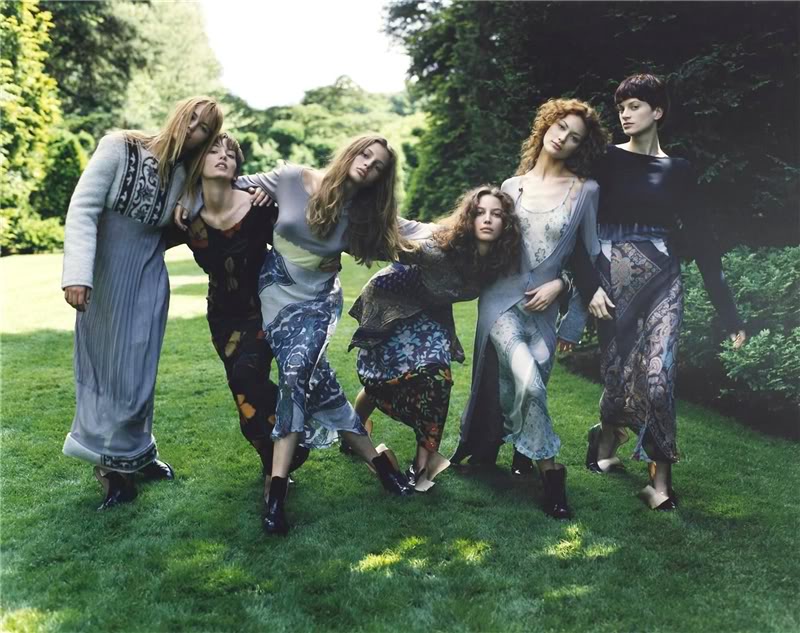 Джейкобс стал популярен, несмотря на то, что критики с презрением отнеслись к увиденному на подиуме.
     Они говорили: «Стиль бомжей из Гарлема, которые нарядились для поездки в Манхэттен».
     Подобные отзывы для модельера звучали как комплимент. Благодаря своему протесту против высокой моды Марк Джейкобс стал одним из ведущих дизайнеров в США и Европе. Модные журналы заполнились фотографиями моделей в стиле «Гранж», в рваных колготках, одетых как бомжи под заголовками «маргинальный шик».
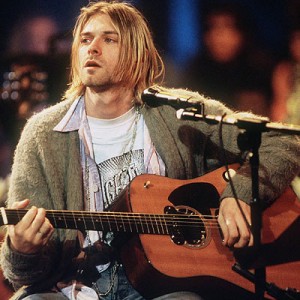 Особенности стиля «Гранж»
Появилось немало поклонников стиля «Гранж» среди мировых знаменитостей. Например, иногда выглядеть, как бомжи любят Курт Кобейн и Кортни Лав.
 «Гранж» – это культурная революция, он подразумевает не только внешний протест, но и более глубокий смысл. Представители этого направления выступают за свободу личности, свободу ее самовыражения. Они хотят, чтобы на первом месте для человека стояли искренние чувства и духовность, а не материальные блага. Одежда в стиле «Гранж», для этих людей, нужна лишь для защиты тела и удобства, серьезно к ней относиться нельзя. Эстетика не в силах принести человеку счастье – считают гранжисты. Это самое провокационное и дерзкое направление современной моды.
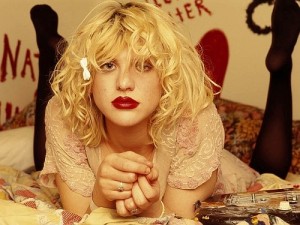 Особенности стиля «Гранж»
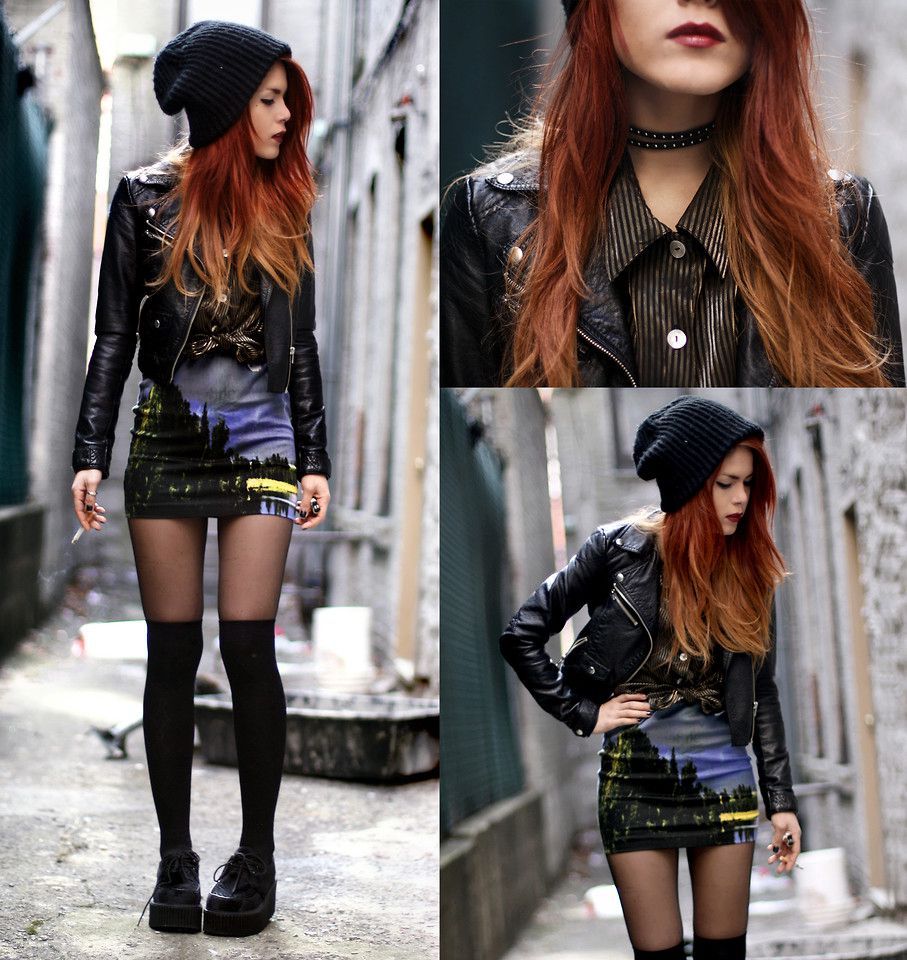 Цветовая гамма гранжа в основном темная, но есть и светлые, и натуральные цвета.
Ткани – трикотаж, деним, кожа/замша, шерсть, хлопок, шифон.
Детали – потертости, заплатки, пропущенные петли, необработанные края, торчащие нитки.
Прическа стиля «Гранж»
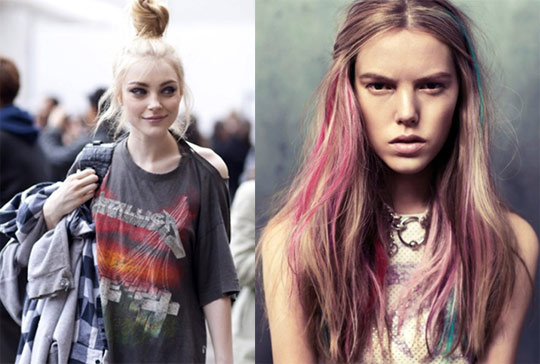 Прически в стиле «Гранж» для длинных волос. Ко всему прочему добавились и небрежные прически со спутанными волосами. Они невероятно популярны сегодня, особые экстремалы еще и окрашивают свои волосы в необычные цвета. Стоит отметить, что прическа в стиле «Гранж» требует тщательного ухода, иначе вы будете выглядеть неряшливо и неаккуратно. Для длинных волос или волос средней длины можно использовать такой вариант прически - заплести косу (не туго) и немного ее растрепать, а затем зафиксировать все это лаком. Необычным решением будут асимметричные прически и стрижки, локоны разной длины.
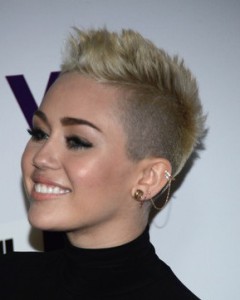 Прическа стиля «Гранж»
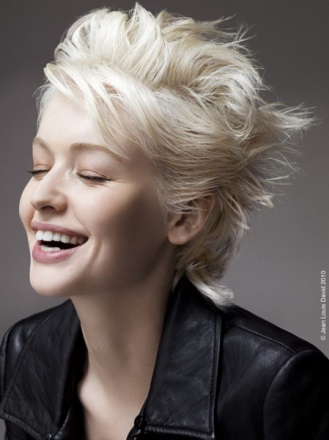 С короткими волосами дела обстоят намного сложнее, ведь зафиксировать их не так просто. Необходимо применять большое количество различных лаков и фиксаторов, но результат будет потрясающим и ошеломляющим. Для создания прически в стиле «Гранж» в первую очередь необходимо тщательно помыть волосы, а затем нанести на них немного мусса и растрепать. После этого все можно зафиксировать лаком.
Макияж стиля «Гранж»
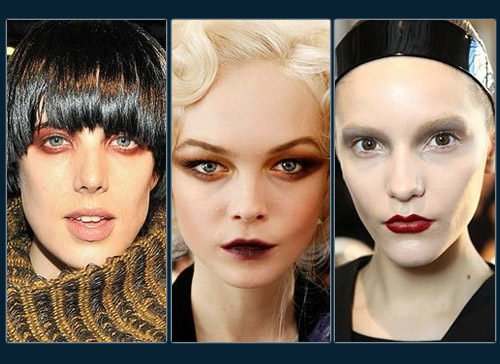 макияж отсутствует;
или
бледное лицо;
яркие губы (от темных оттенков коричневого до вишневого, алого и бургунди);
глаза дымчатые с эффектом темных кругов под глазами.
Макияж стиля «Гранж»
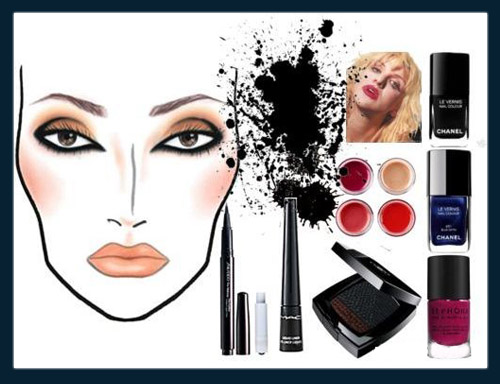 6 главных правил макияжа в стиле «Гранж»:
Правило 1: тон для лица должен быть максимально светлым, чтобы сама кожа выглядела достаточно бледной.
Правило  2: цвет теней для век должен  быть коричневым, серым или черным. Такие цвета правильно подчеркнут глаза. Наносить тени нужно толстым слоем на всю поверхность верхнего века и немного на нижнее веко.
Правило  3: на ресницы нанести два-три слоя туши.
Правило  4: можно использовать коричневую, серую или черную подводку или карандаш чтобы сделать более выразительные глаза.
Правило 5: губы красить в ярко-красный, темно-красный и даже бежевый (только если глаза достаточно выделены).
Правило  6: обязательно черный или темный лак для ногтей.
Силуэт одежды стиля «Гранж»
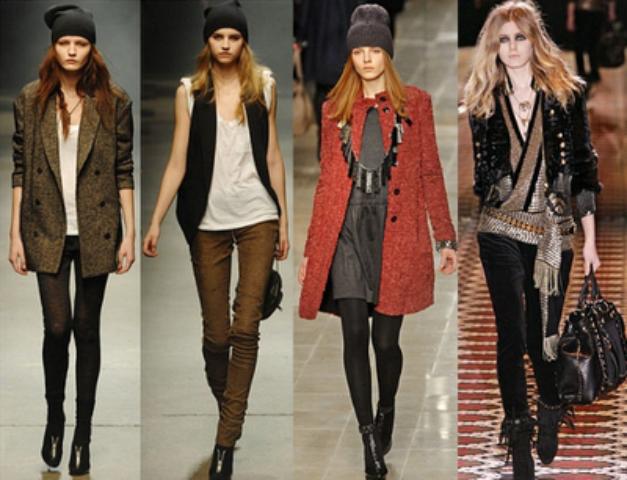 Растянутые футболки и кардиганы, джинсы на несколько размеров больше… Все это — характерные черты стиля «Гранж». Однако не стоит забывать и о внешности, и следовать одному из главных модных правил сочетаемости, суть которого заключается в том, что в луке может быть только одна вещь оверсайз. Например, растянутая футболка и джинсы скинии с рваными элементами или широкие джинсы бойфренды в сочетании с клетчатой рубашкой по фигуре.
     Среди других особенностей стоит выделить многослойность, сочетание нескольких стилей.
Обувь, аксессуары стиля «Гранж»
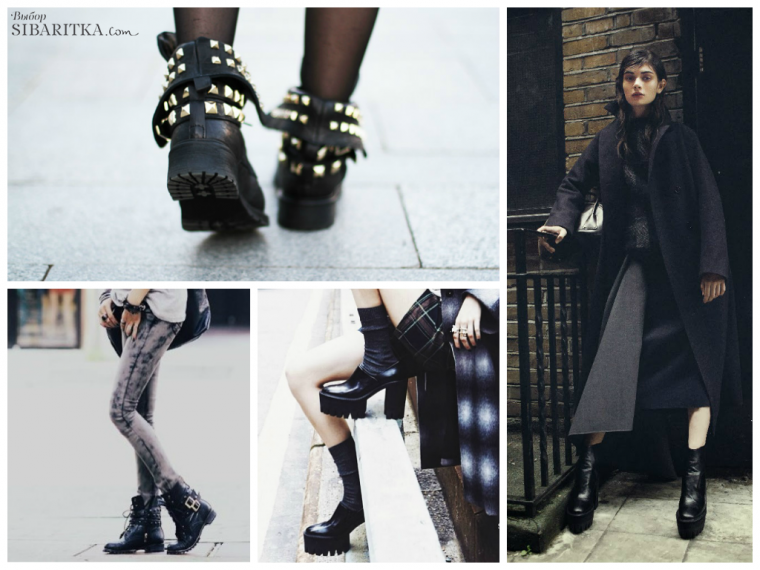 Классическим вариантом для стиля «Гранж» являются кеды, кроме них, идеально будут выглядеть ботинки с протекторной подошвой и широким голенищем. Здесь главное не переусердствовать и при выборе грубой обуви все остальные вещи должны быть максимально легкими.
Ботильоны на толстом каблуке также можно использовать в создании луков в стиле «Гранж», однако, выбирать лучше модели с заклепками или шипами из грубой по текстуре кожи.
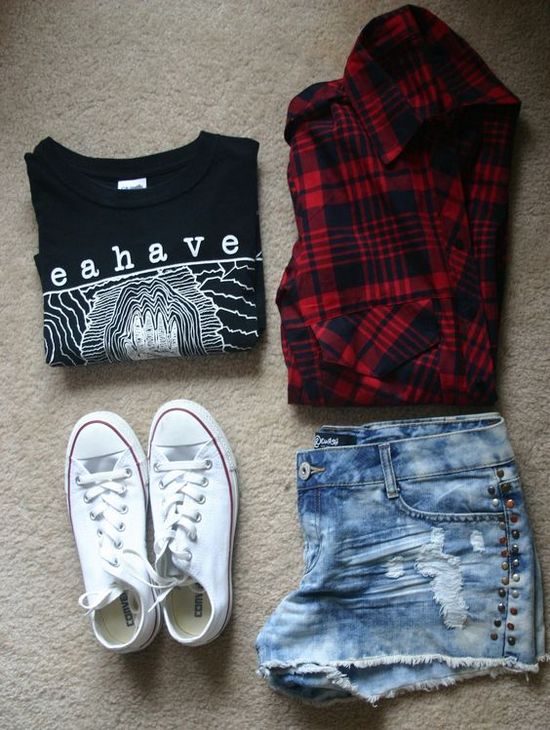 Одежда стиля «Гранж» 10 маст-хэвов
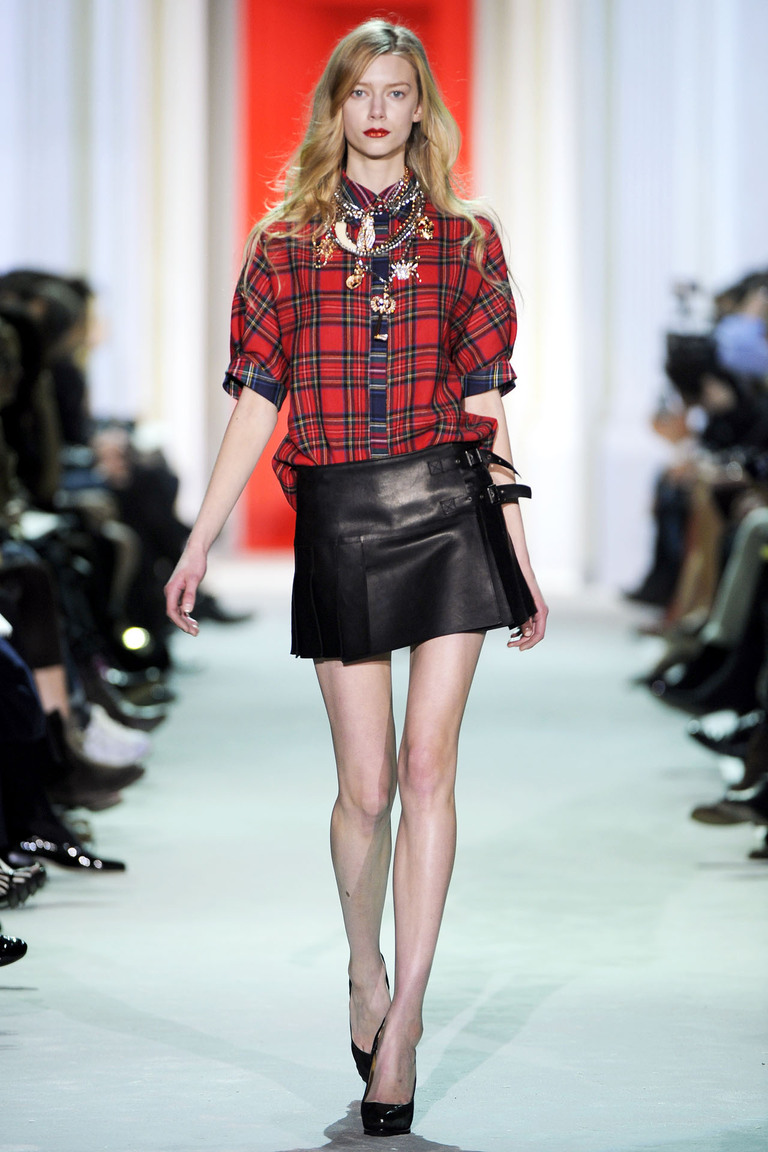 1.      Кожаная юбка
Короткая кожаная юбка, украшенная декоративными замками, заклепками и шипами создаст одновременно и брутальный, и женственный лук. Дополнить ее лучше объемной футболкой или свитером, так как сочетание грубой кожи и мягкого трикотажа уравновесит образ. Кеды или ботинки на плоской подошве, как ничто лучше впишутся в лук, а из аксессуаров подойдут солнцезащитные очки, объемный мягкий рюкзак и множество браслетов.
Одежда стиля «Гранж» 10 маст-хэвов
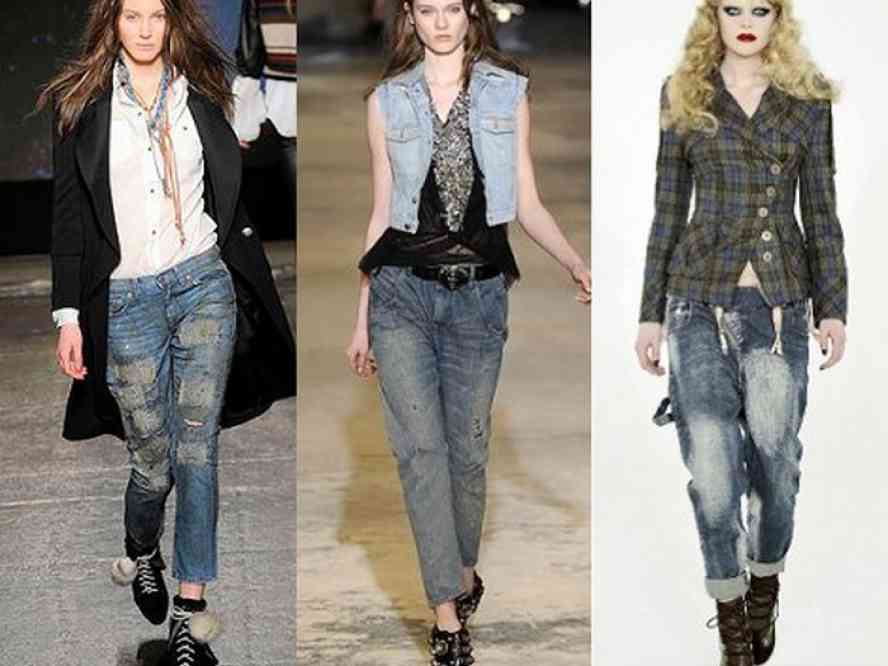 2.      Рваные джинсы
Это, несомненно, хит стиля. Они могут быть как скинии, так и бойфренды, как с одной дыркой на все колено, так и с множеством мелких рваностей и потертостей. Дополняются они всем чем угодно от клетчатых рубашек до футболок, то же самое касается и обуви.
Одежда стиля «Гранж» 10 маст-хэвов
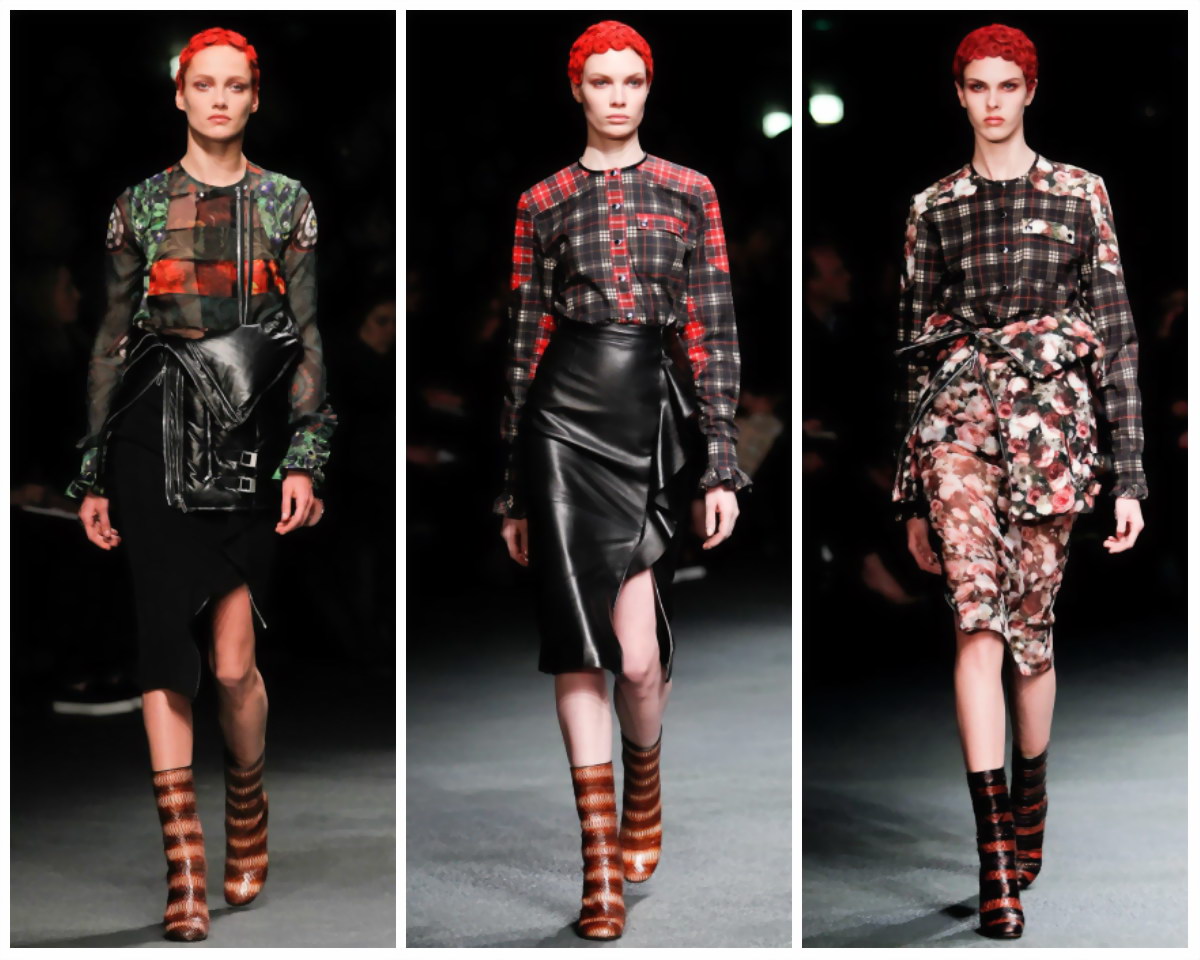 3.      Клетчатая рубашка
Особым шиком считается носить рубашку поверх футболок или маек. В таком случае, концы можно заправить в брюки, юбку или шорты, а верхние пуговки расстегнуть. Или не заправлять вовсе и оставив на обозрение футболку с каким-нибудь модным прнтом.
Рубашку можно и не надевать, а завязать на поясе поверх джинсов или юбки.
4.      Кожаная куртка в байкерском стиле
На ней должны присутствовать декоративные замки, заклепки, шипы. Идеально в луке будет выглядеть вещь на размер больше. Сочетать ее можно и с джинсами и с платьями и даже с кожаными брюками и юбками, такое сочетание очень популярно среди модных блогеров.
Одежда стиля «Гранж» 10 маст-хэвов
5.      Футболка с принтом
     Здесь главное выбрать этот самый принт. Это может быть название популярной музыкальной группы или рисунок.
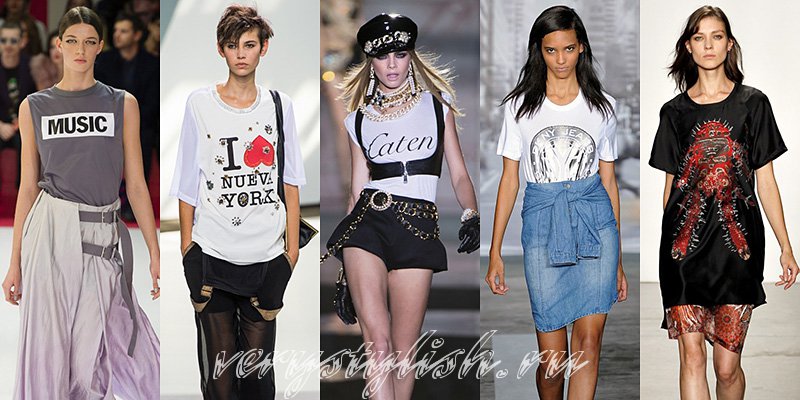 Одежда стиля «Гранж» 10 маст-хэвов
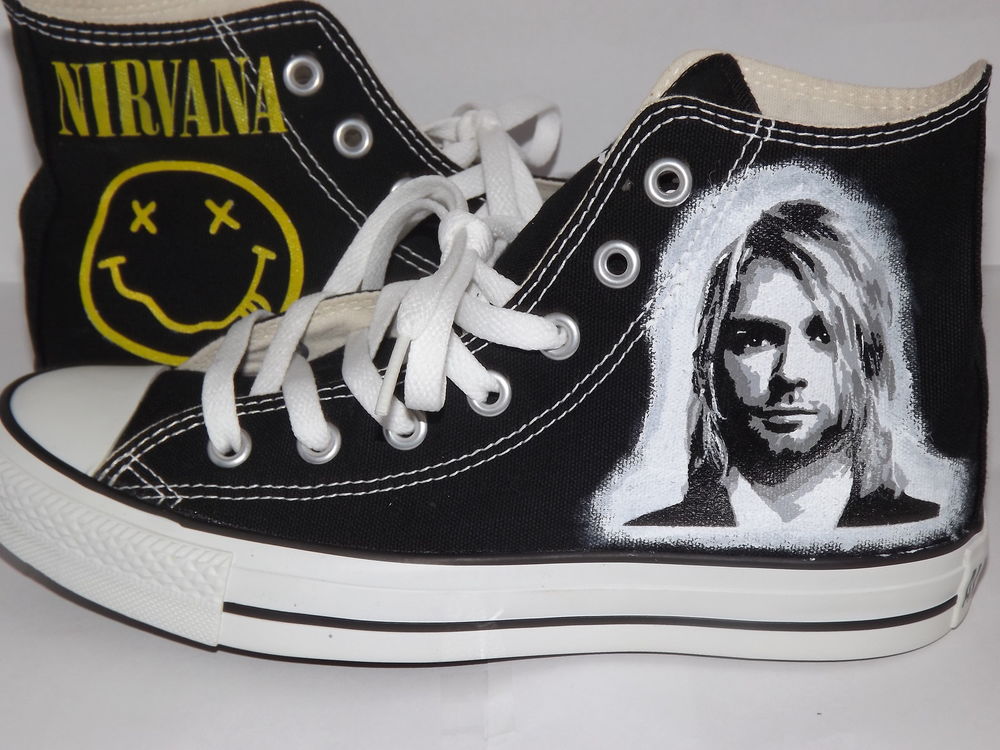 6.      Кеды
     Классические черно-белые конверсы в стиле «Гранж» сочетают со всем и с трикотажным платьем, и с кожаной юбкой, и с джинсами. Это незаменимая деталь стала одной из главных отличительных черт стиля. А можно попробовать и грубые вагабонды;
7.      Кардиганы;
Объемные, длинные, растянутые кардиганы олицетворяют основную идею стиля «Гранж». Наилучшим вариантом станут модели черного, серого, или бежевого оттенка. Кардиганы надеваются поверх футболок или рубашек.
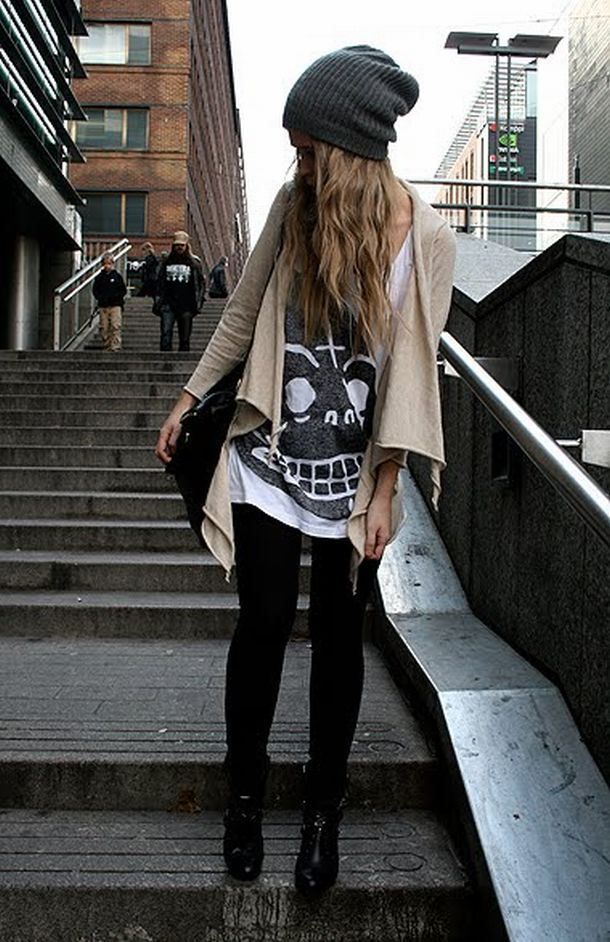 Одежда стиля «Гранж» 10 маст-хэвов
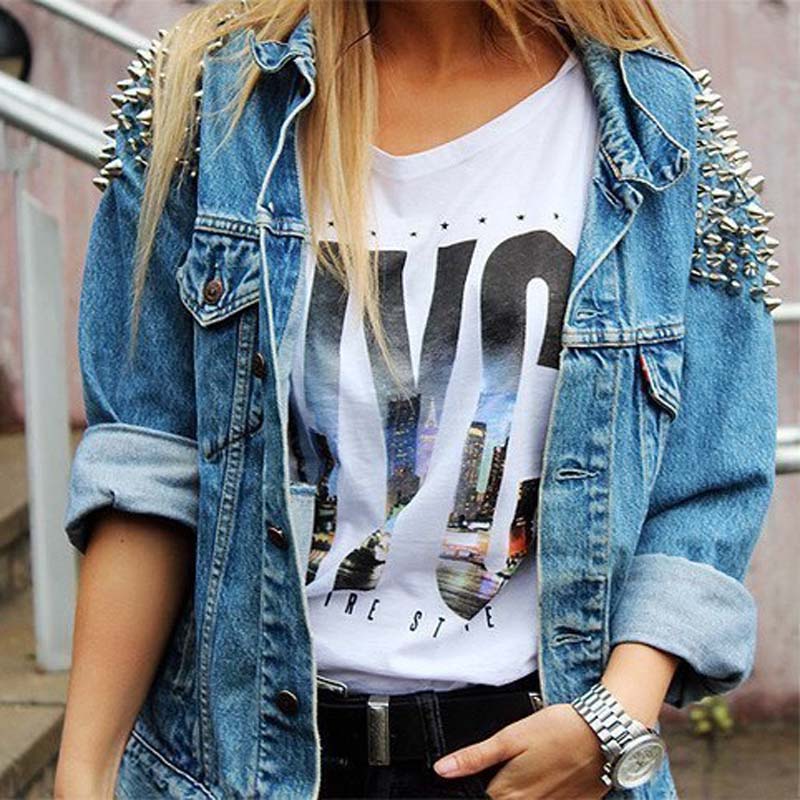 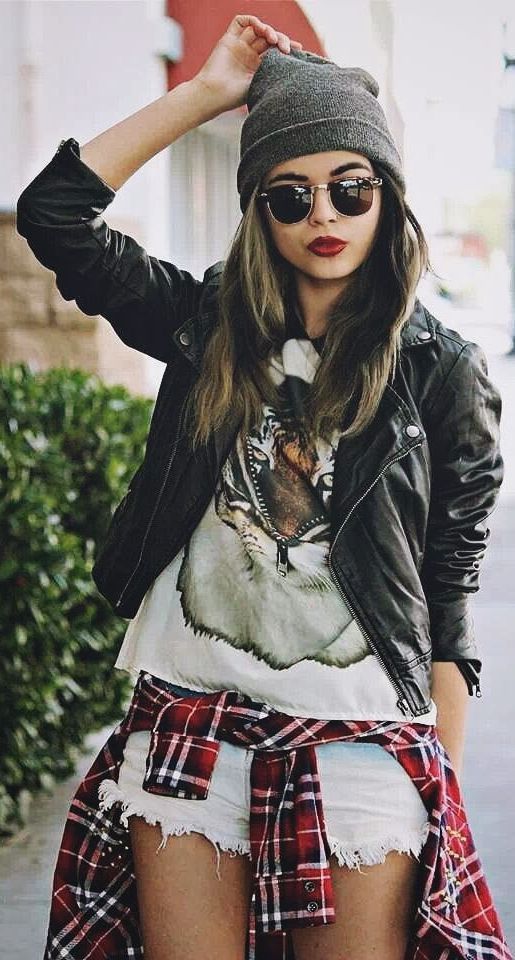 8.      Джинсовая куртка с чужого плеча
Потертости, рваности, заклепки и шипы на джинсовке, как и на других гранжевых вещах, будут смотреться более чем уместно. Современная демократичная мода давно разрешает носить несколько вещей из денима одновременно при этом одежда может быть с разного по цвету материала.
9.      Шорты
Ультракороткие шорты из денима или кожи, самые смелые носят нарочито порваными колготками. Чтобы образ смотрелся не слишком откровенно, сочетать их лучше с длинным кардиганом и закрытой футболкой.
10.  Шапки, шляпы
Выбрать из этих двух аксессуаров невозможно, как и шапка, так и шляпа отлично дополняют луки в стиле «Гранж». Они должны быть темного цвета, без рисунков и принтов.
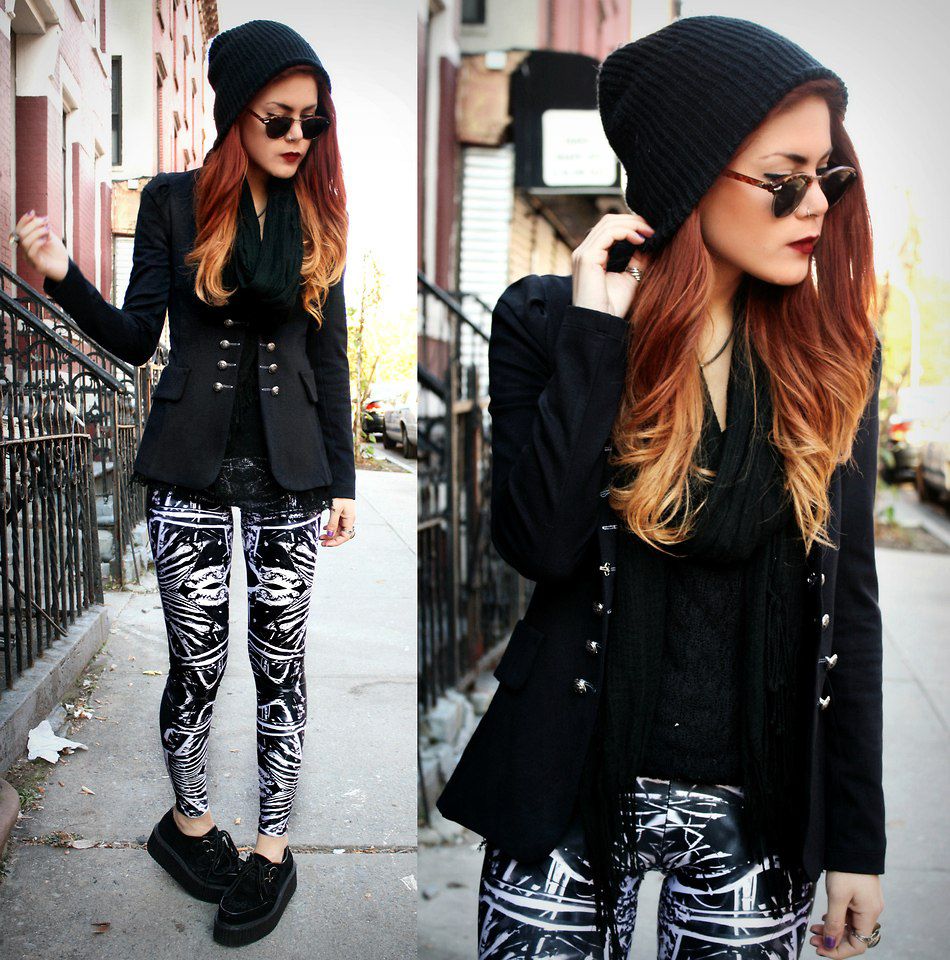 Стиль «Гранж» на подиуме
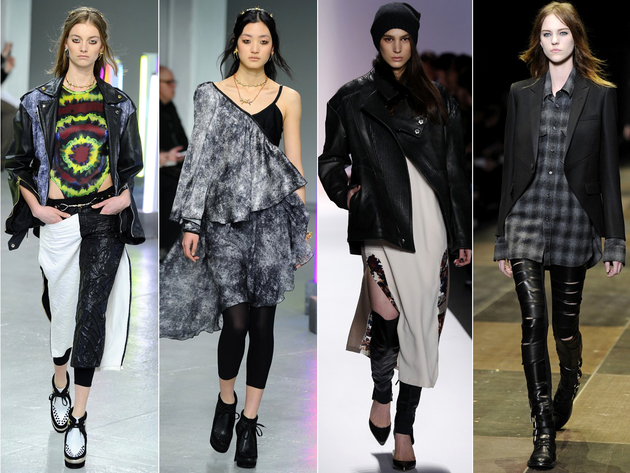 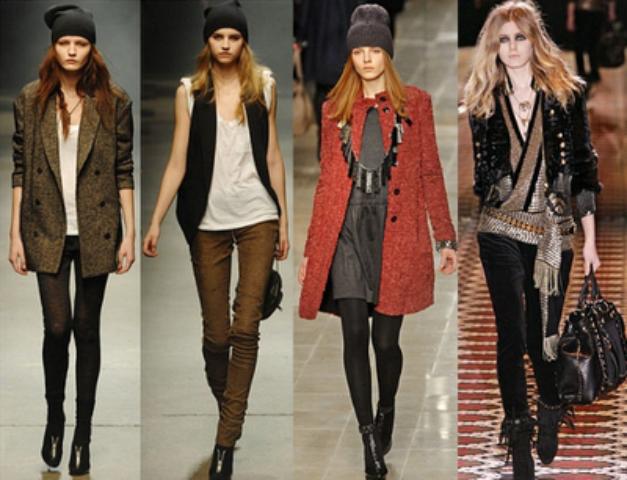 Стиль «Гранж» на подиуме
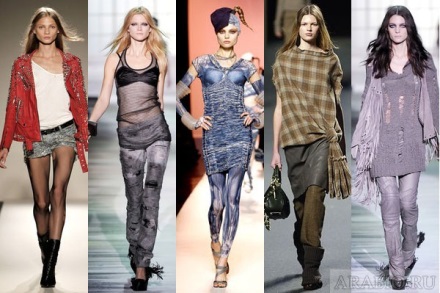 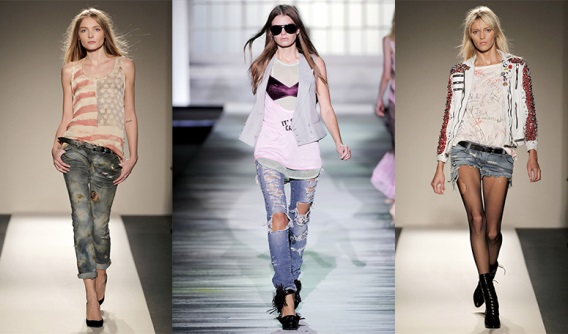 Диагностика модели
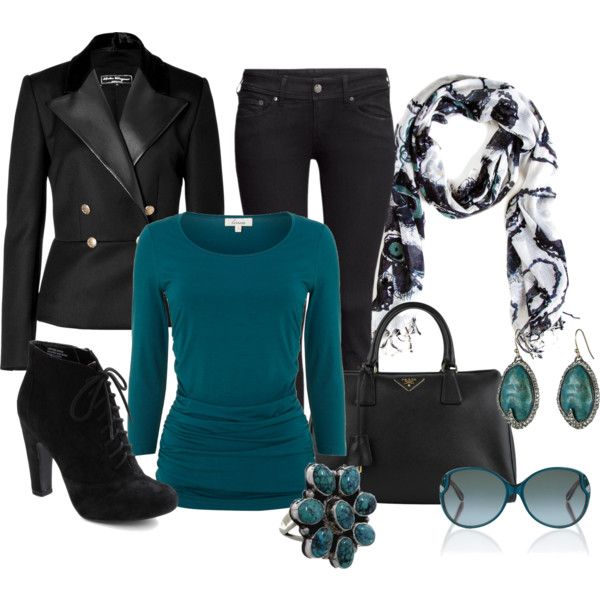 Кожа: Оливковая с голубоватым подтоном
Волосы: темно - русые
Цветотип модели – глубокая зима
Тип фигуры – песочные часы
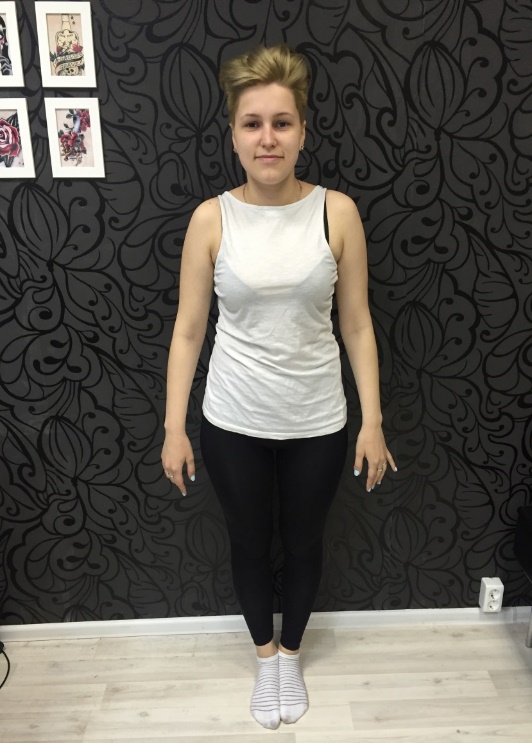 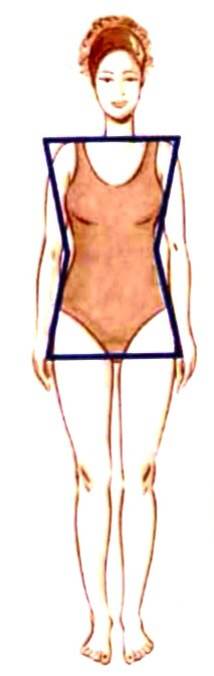 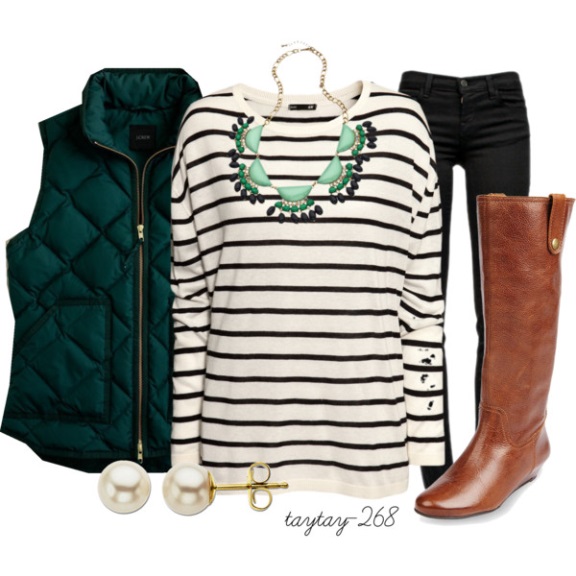 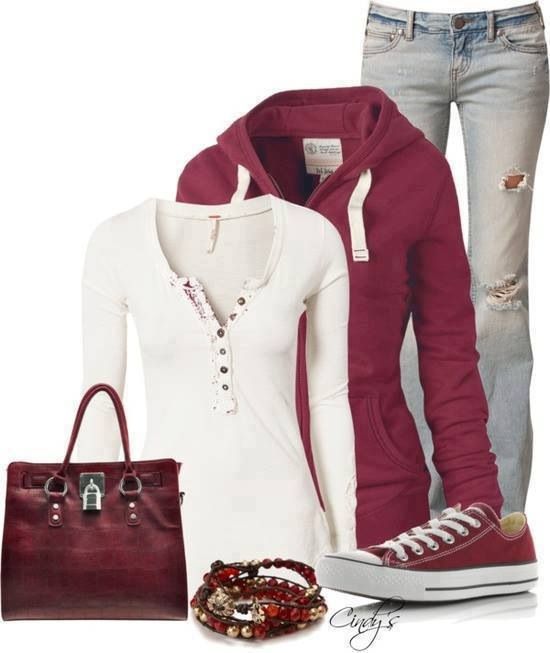 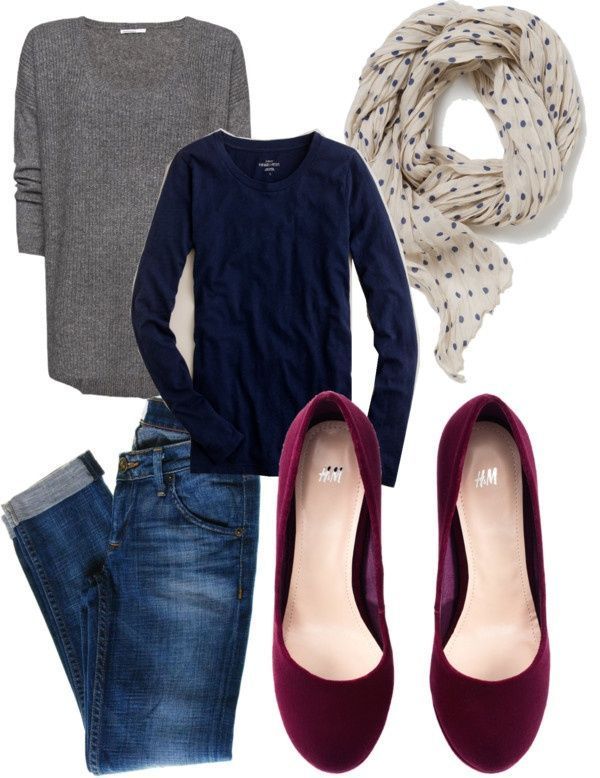 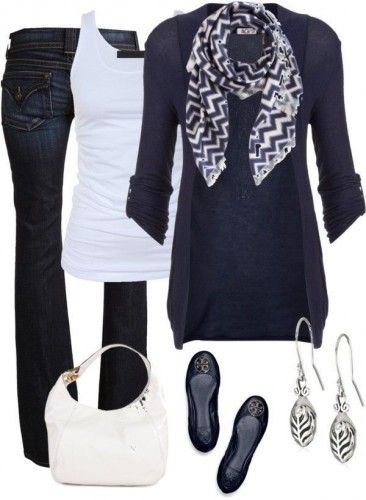 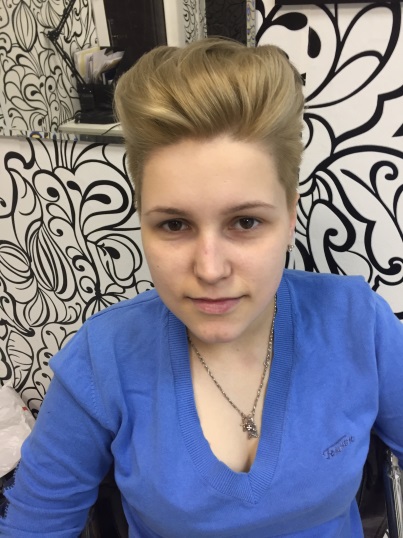 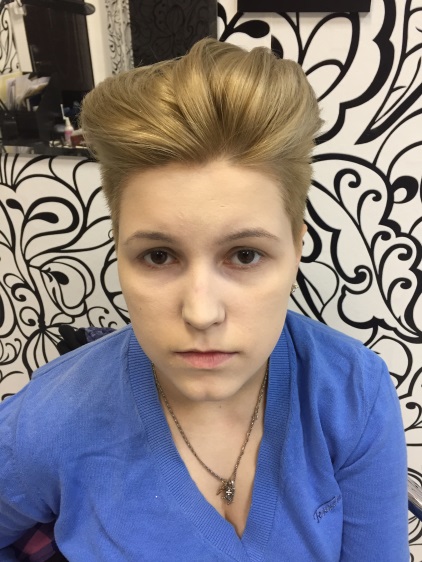 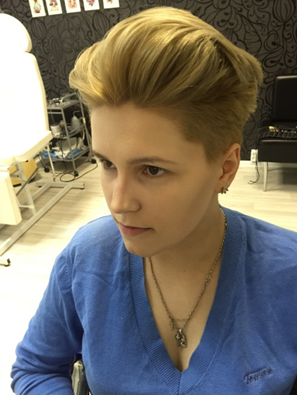 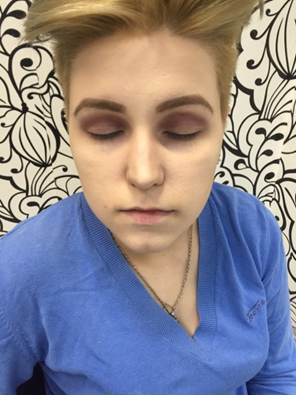 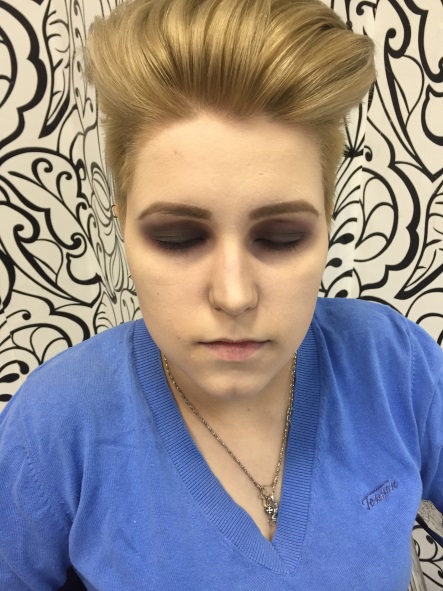 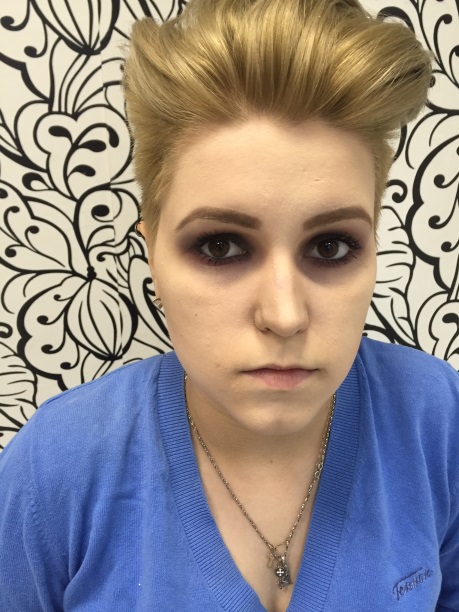 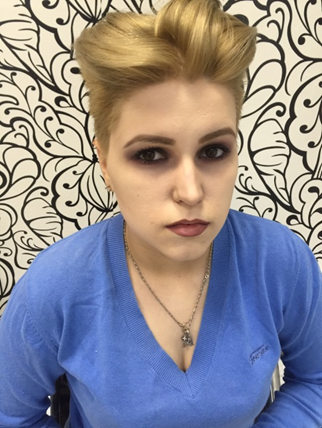 Модель в образе 90 – х годов.Стиль «Гранж»
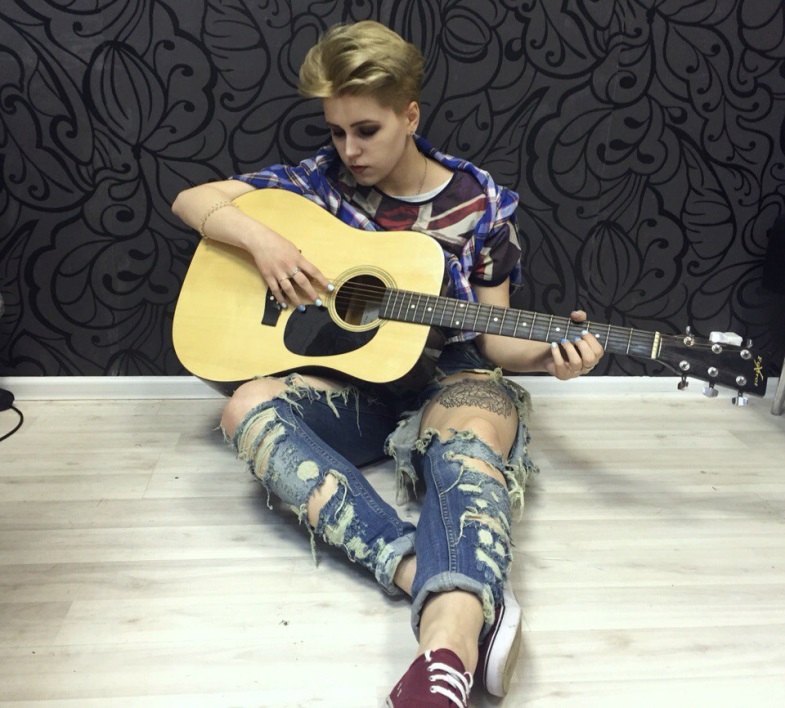 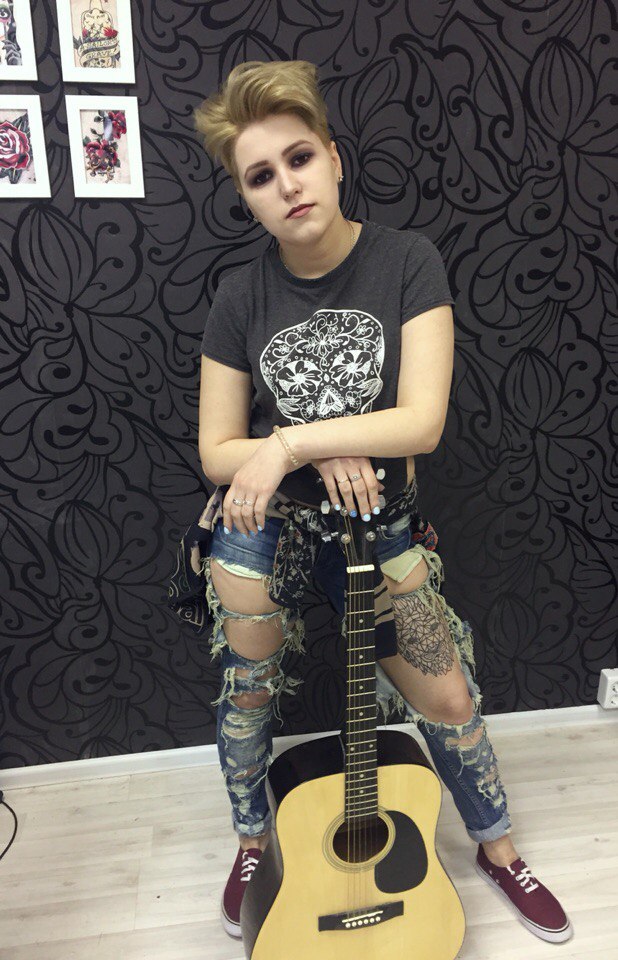 Модель в образе 90 – х годов.Стиль «Гранж»
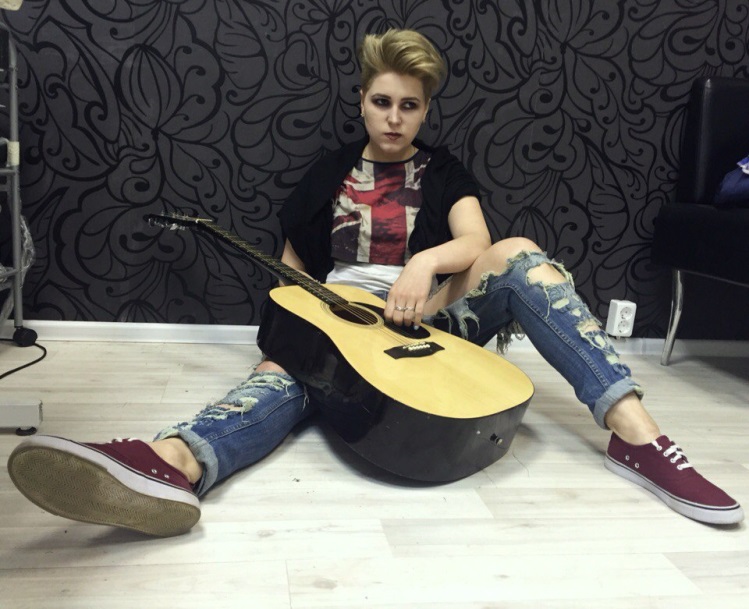 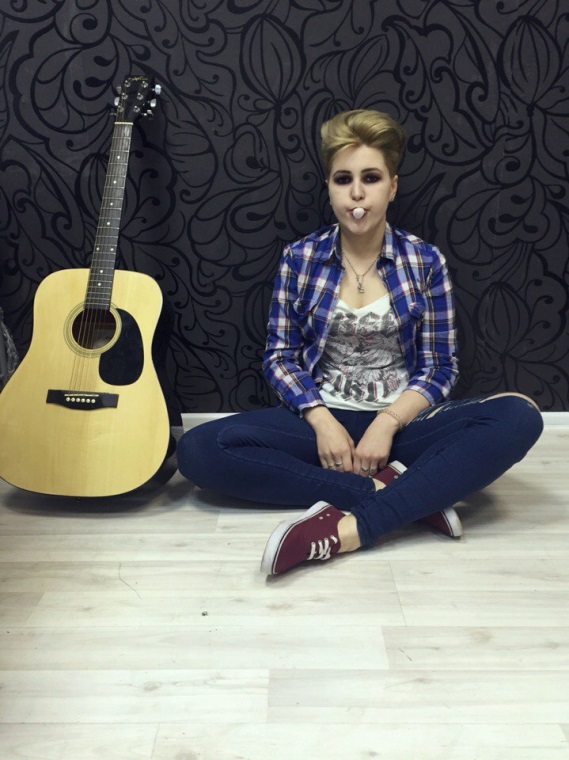 Список литературы
Ермилова Д.Ю. История домов моды - 2 - е изд., стер. - М.:  «Академия», 2007
Килошенко М.И. Психология моды: Учебное пособие для вузов. - М.: Издательство «Оникс», 2006
Мода. Цвет. Стиль / Н. Найденская, И. Трубецкова. - М. : Эксмо, 2015
Попова, С. Н. История моды, костюма и стиля : большая иллюстрированная энциклопедия / С. Н. Попова . – М. : АСТ : Астрель, 2009. – 271 с. 
Сыромятникова И. « Искусство грима и макияжа » - 2015.

Интернет-ресурсы:
http://fammeo.ru/articles.php?article_id=1268
 http://glazurno.ru/beauty/make-up/920-modnyj-makijazh-iz-40-h
 http://www.wmj.ru/krasota/makiyazh/trendy-makiyazha/makiyazh-v-stile-40-h_feb1/
 http://modagid.ru/articles/218
Спасибо за внимание